Workshop 6. Susanne Nilherd Halle og Trine Billum, arbejdsmiljøkonsulenter i BFA
Velkommen 
Tag handling og forebyg smerter sammen – smerters påvirkning på arbejdspladsen
… lidt viden om smerter

… afprøvning af værktøjer”Tal om smerter – tag handling sammen”

… inspiration til, hvordan I taler videre om smerter og forebygger på egen arbejdsplads
Hils på hinanden
Ved bordet på skift …


Hvad hedder du?
Hvilken arbejdsplads kommer du fra?
Hvad er du særligt nysgerrig på her i dag?
Smerter håndterer vi bedst i fællesskab
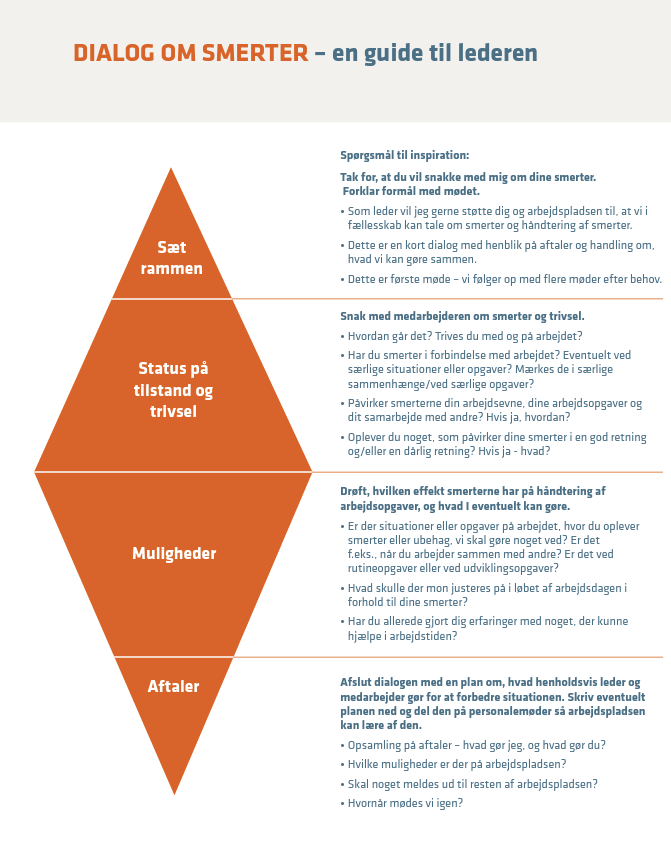 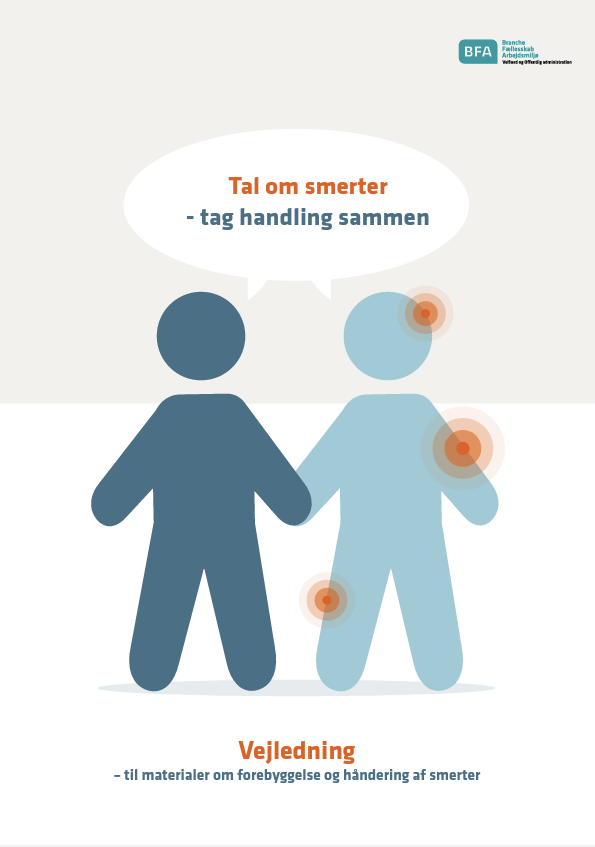 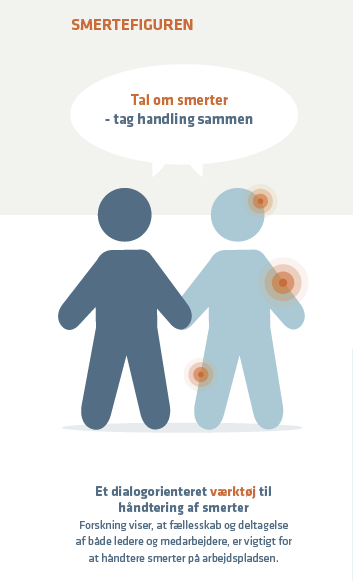 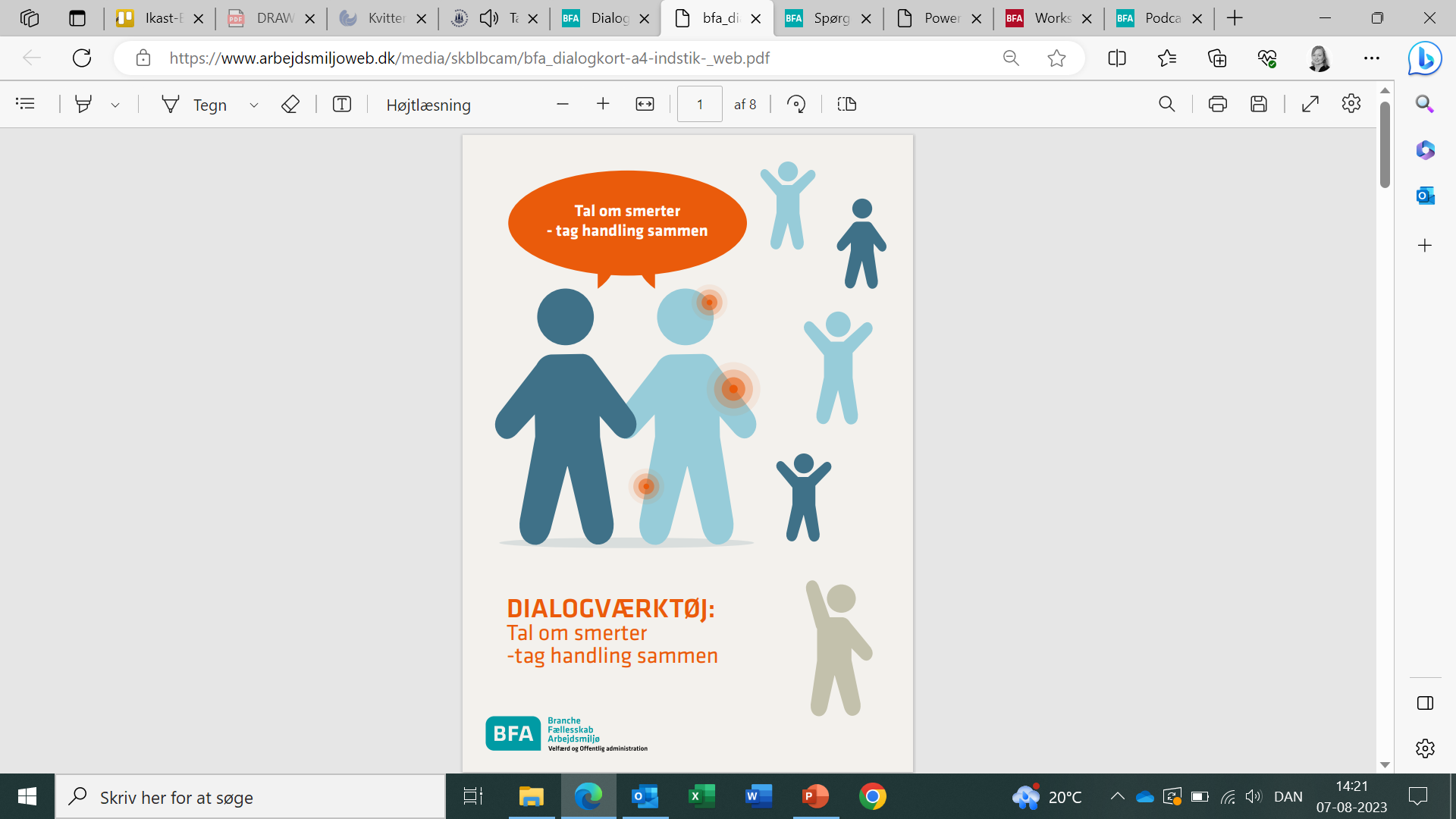 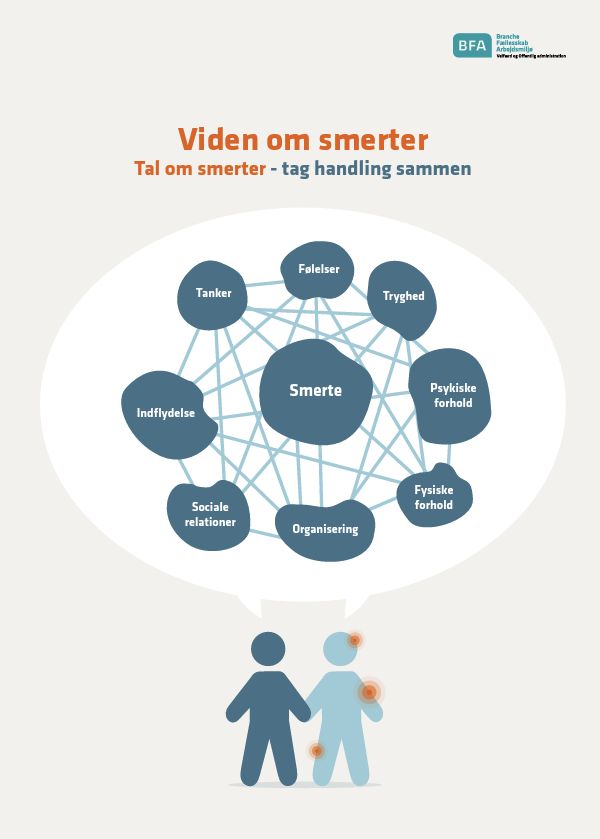 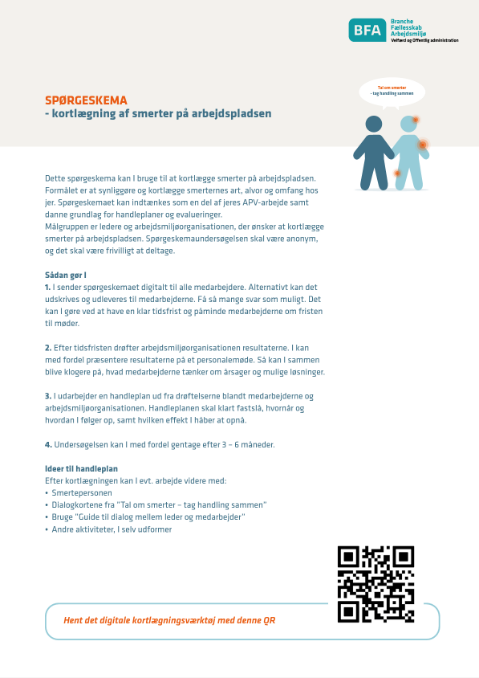 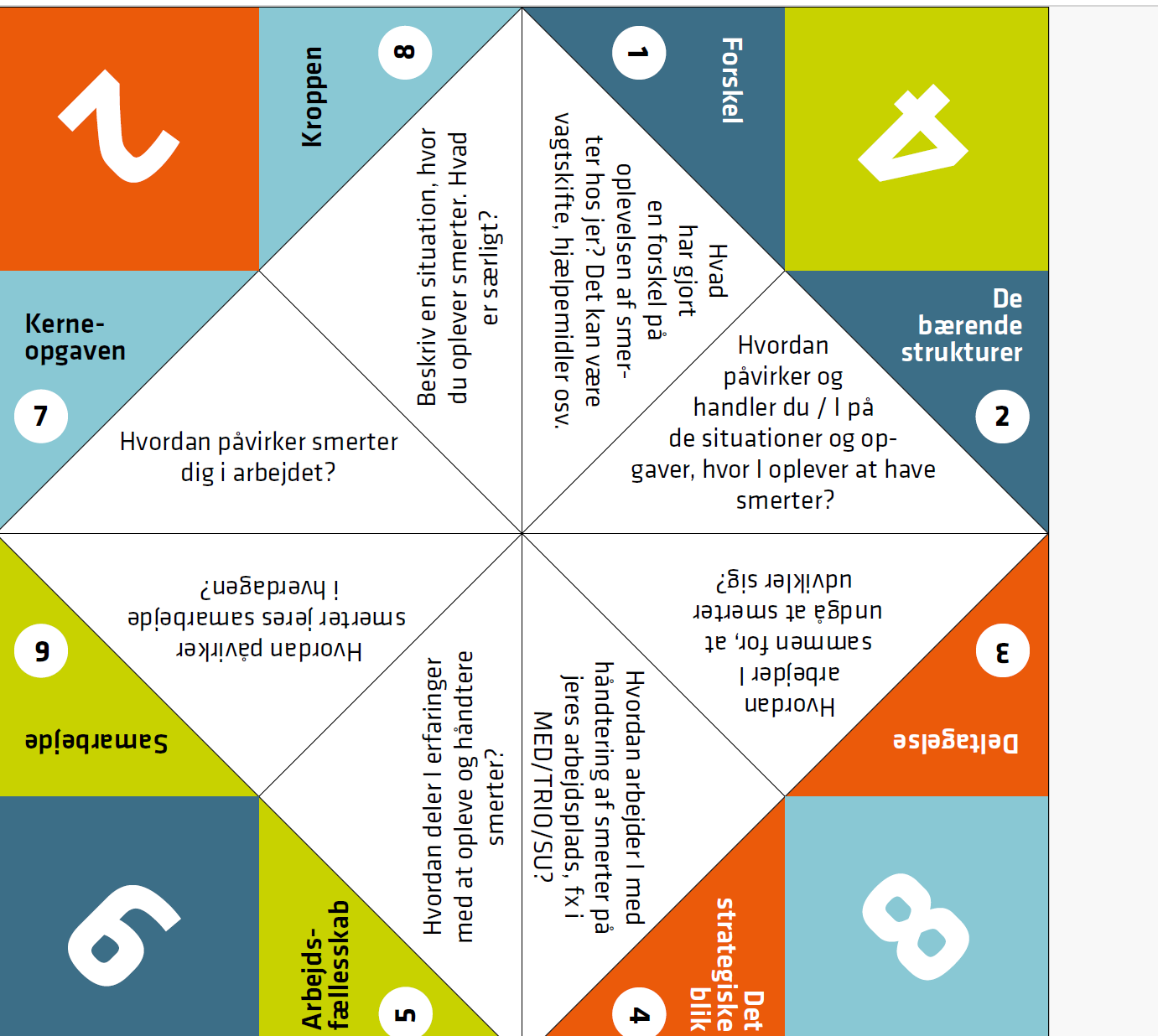 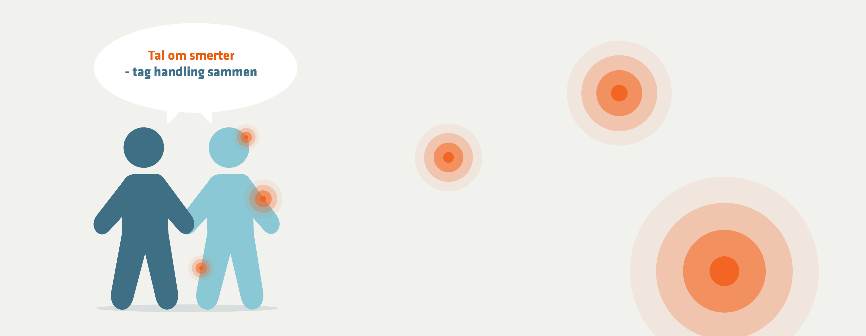 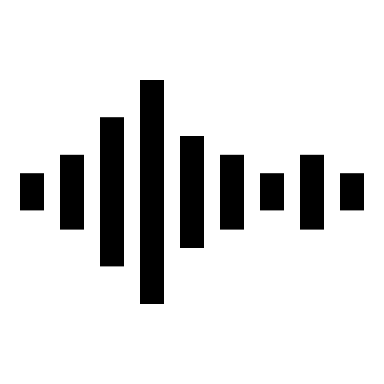 Hvorfor handle på smerter?
Film om smerter (godtarbejdsmiljo.dk)
Om smerter og baggrund for materialerne
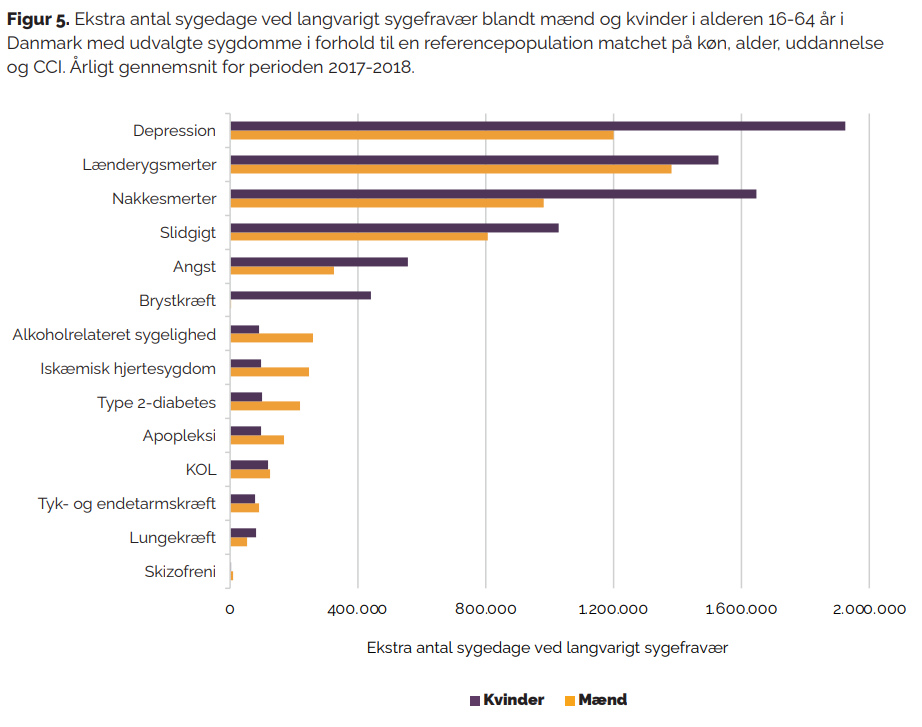 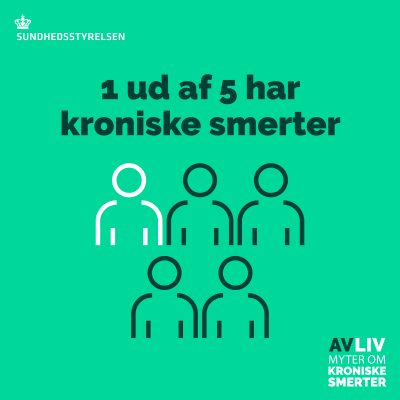 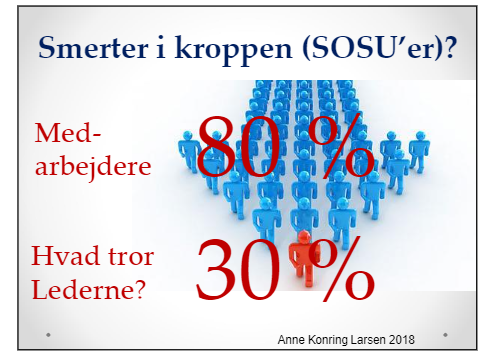 Vejledning (godtarbejdsmiljo.dk)
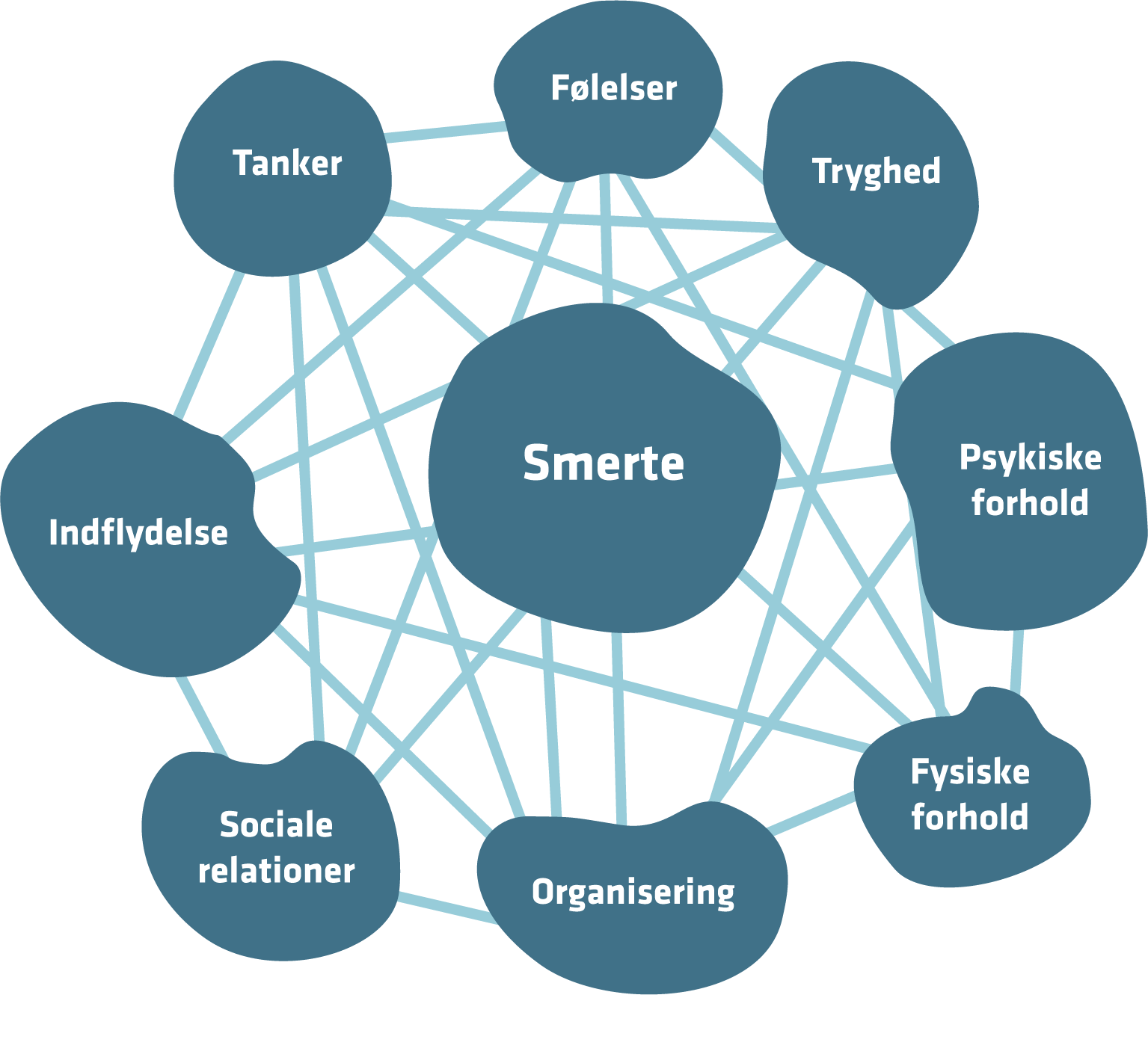 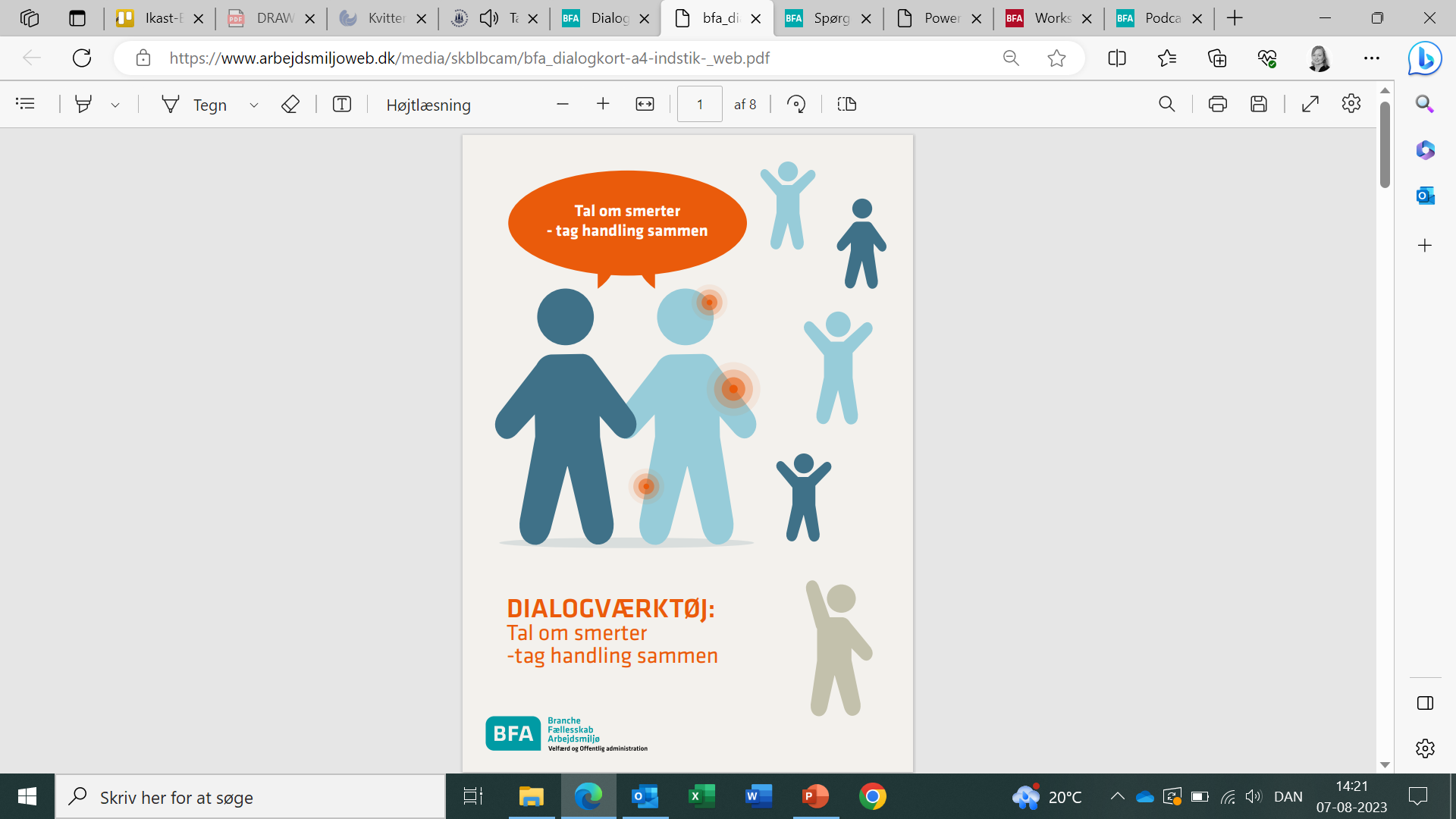 Dialogværktøj (godtarbejdsmiljo.dk)
Hvad kendetegner kulturen på din arbejdsplads?
Dialogværktøj: Tal om smerter – tag handling sammen
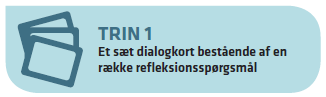 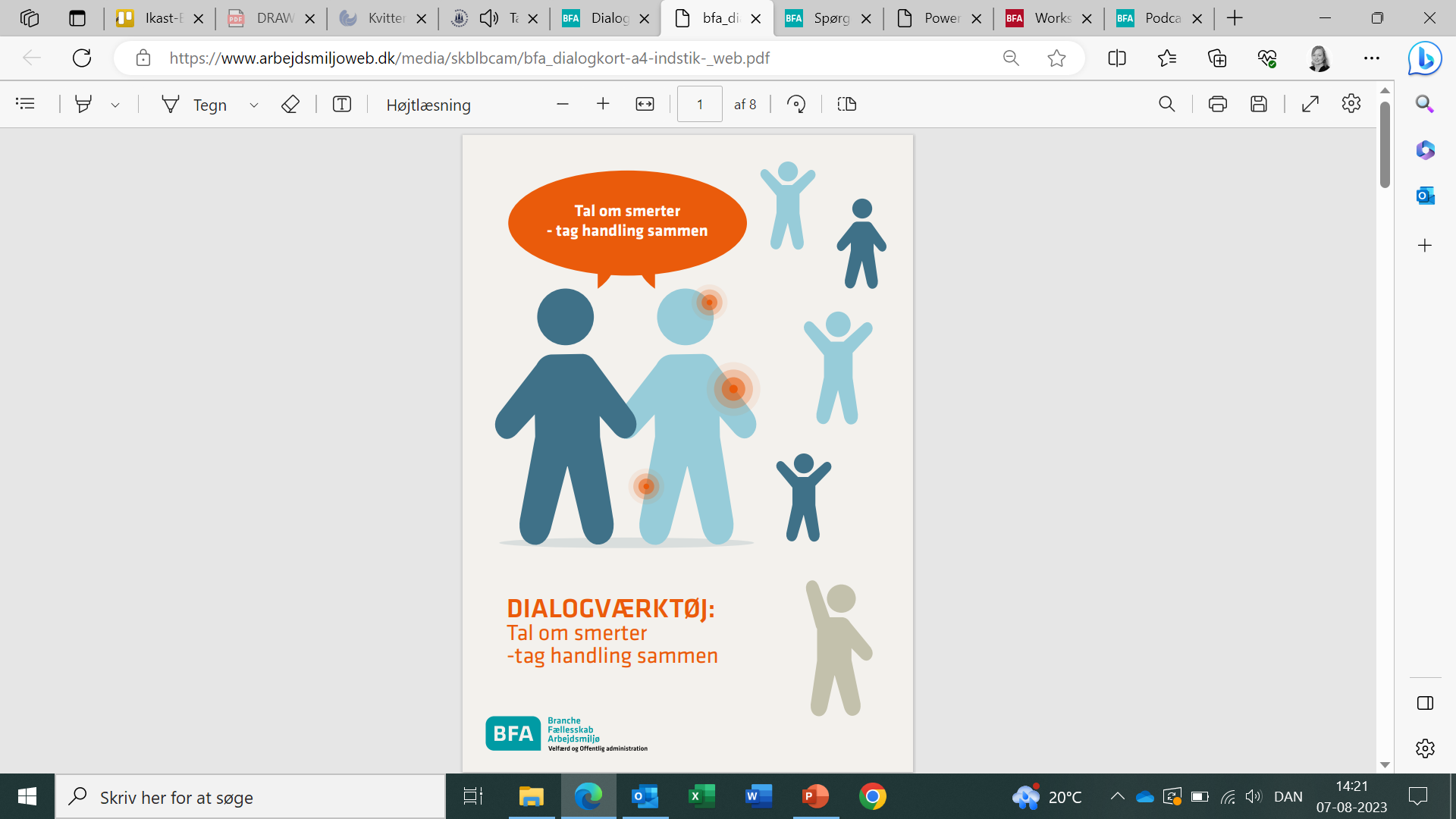 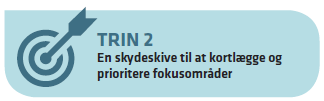 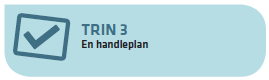 Tal om smerter – tag handling sammen: trin 1
”Klip” to til tre dialogkort hver

Fordel kortene på bordet med bagsiden opad

En trækker det første kort. Tag en dialog om spørgsmålet
Derefter trækker en anden et nyt kort
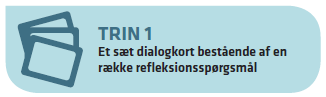 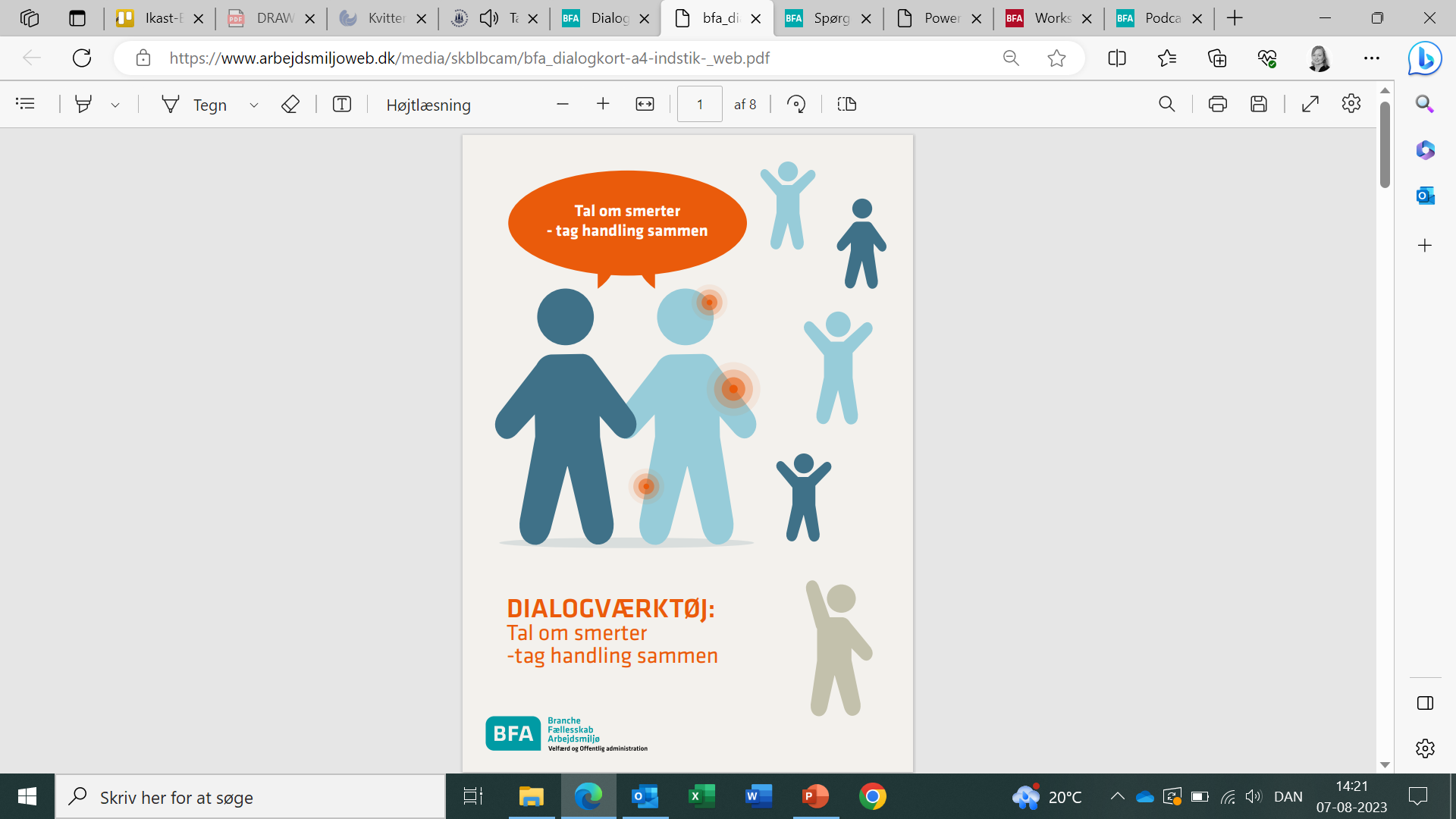 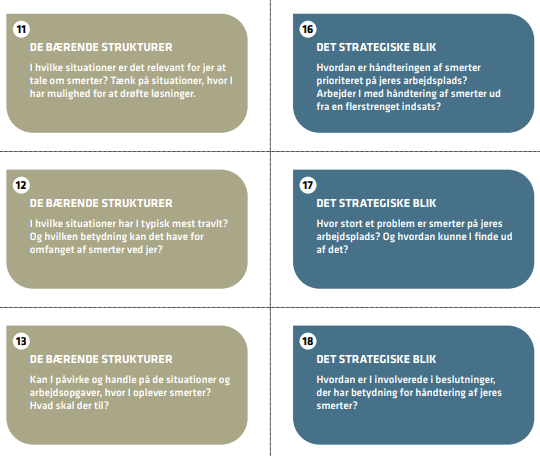 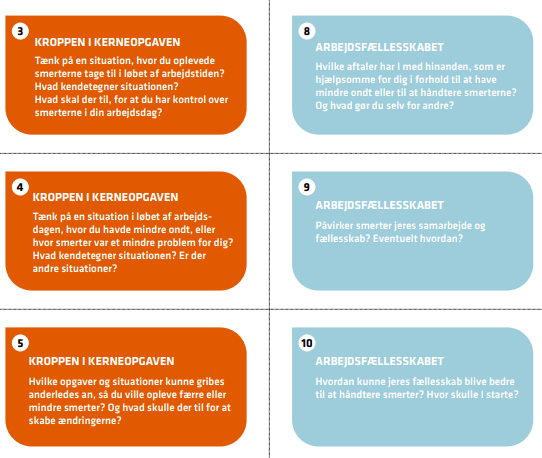 Dialogværktøj: Tal om smerter – tag handling sammen
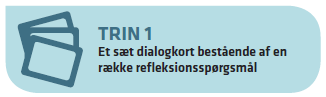 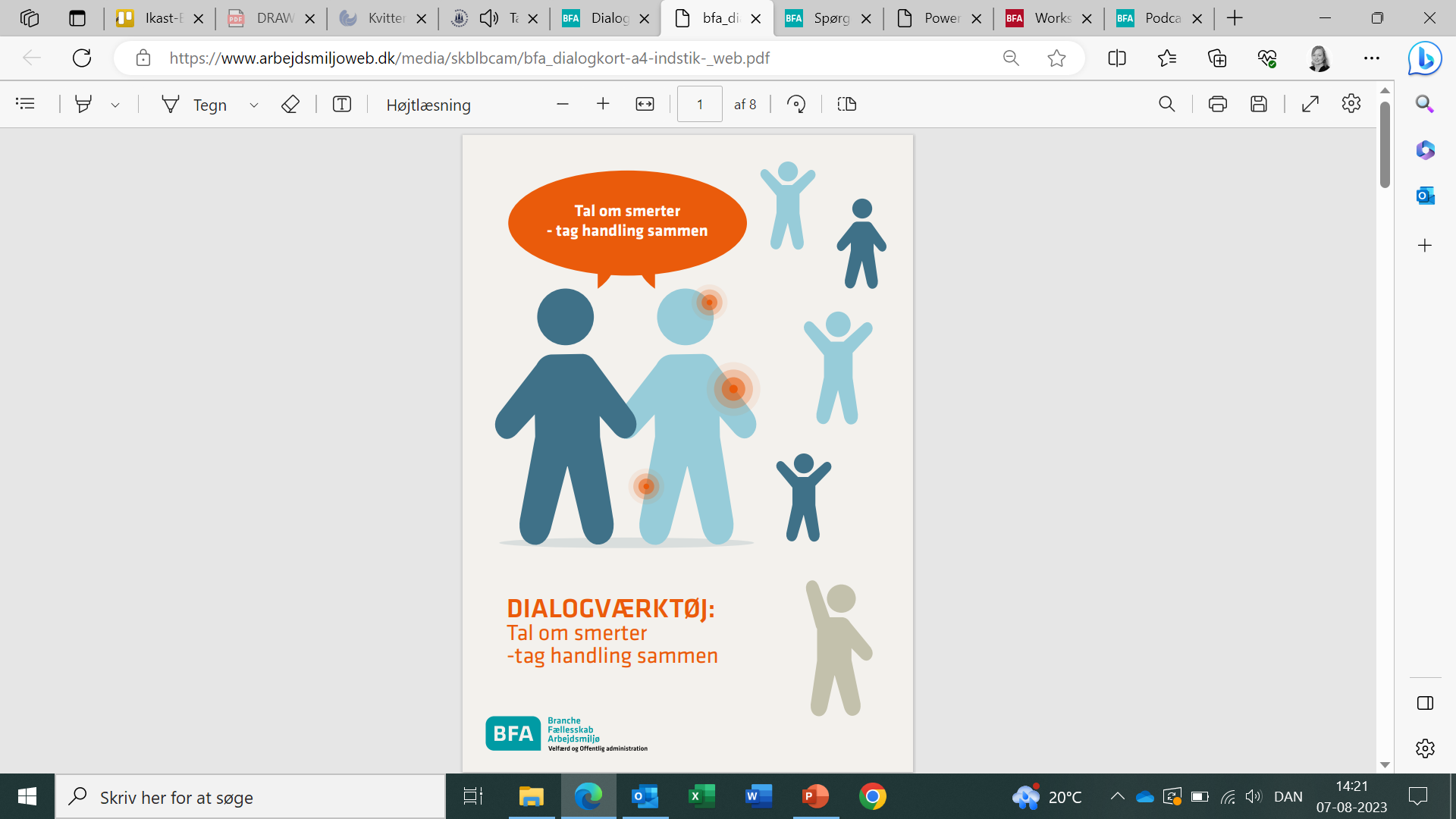 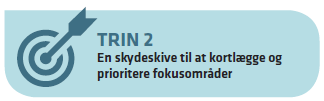 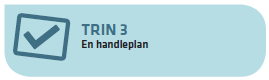 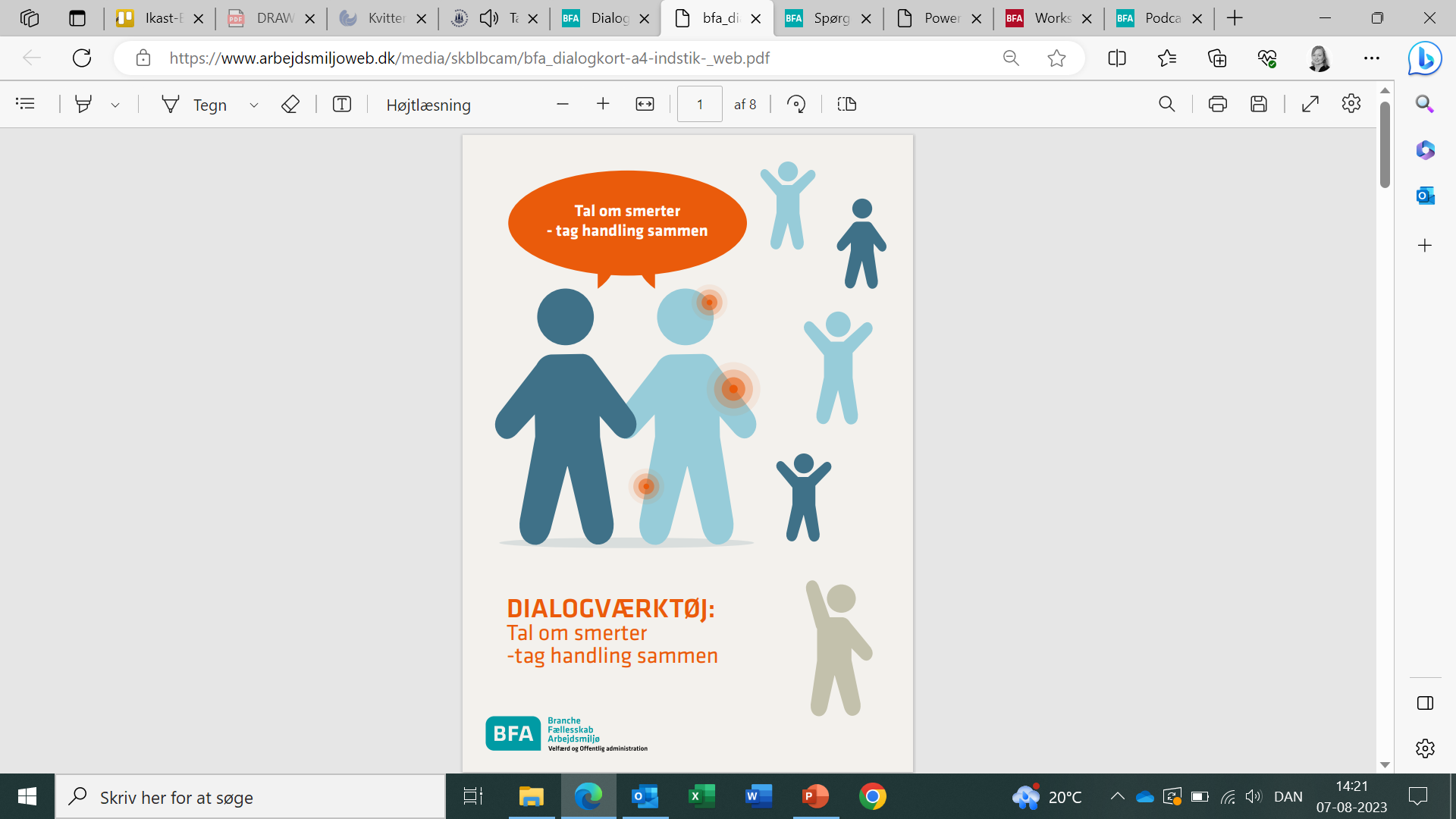 Dialogværktøj (godtarbejdsmiljo.dk)
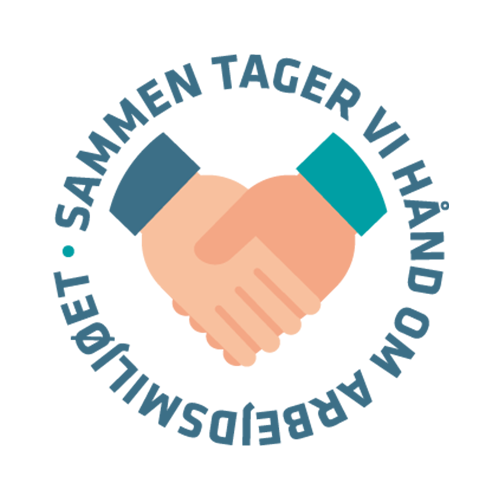 Pause
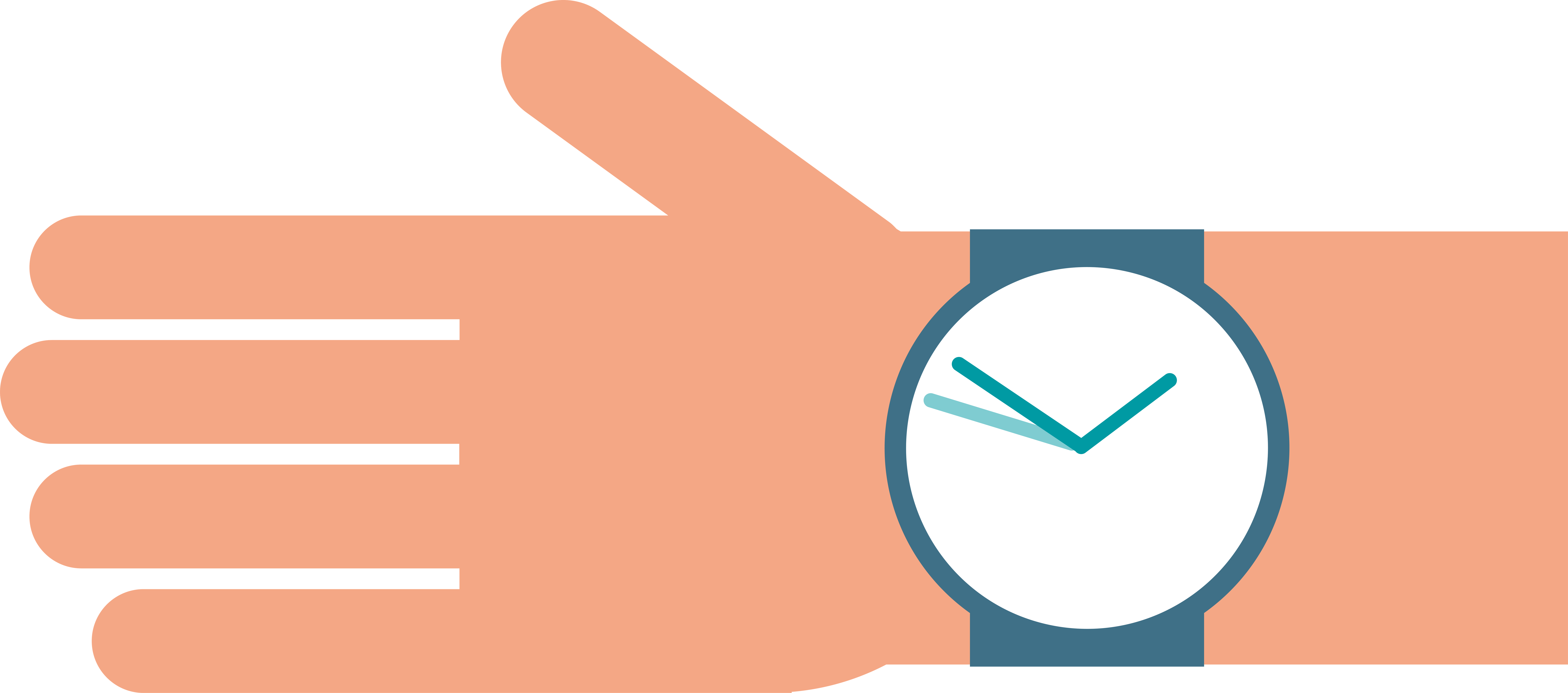 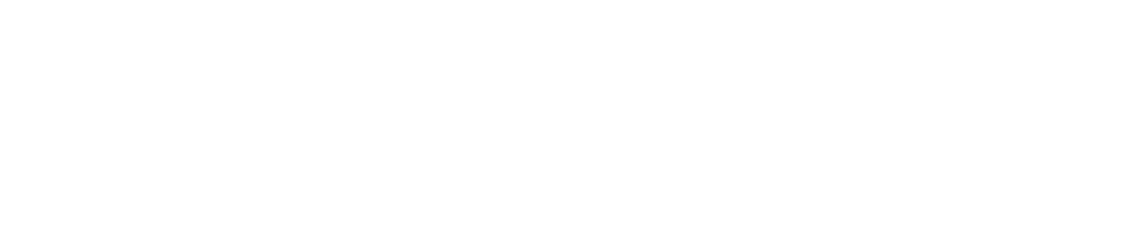 16
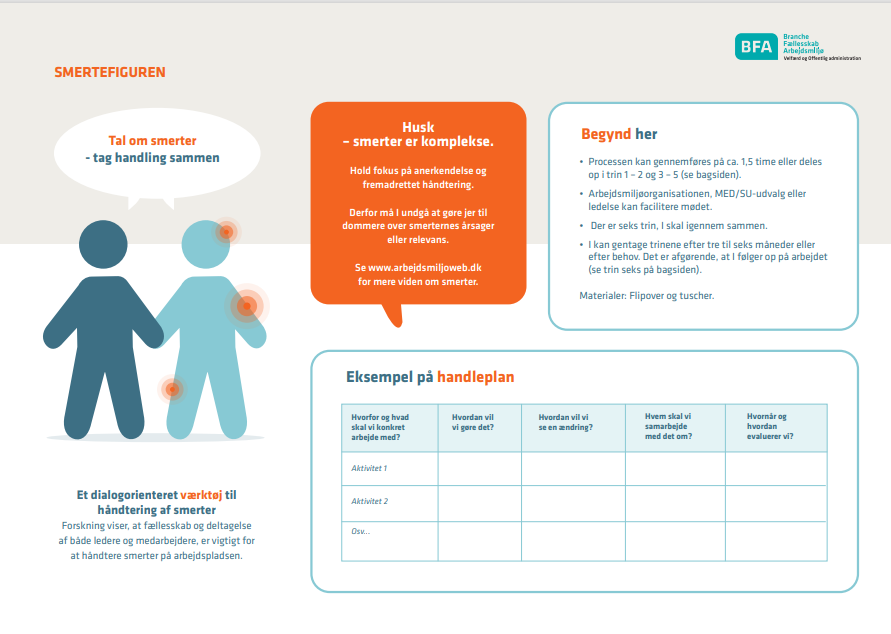 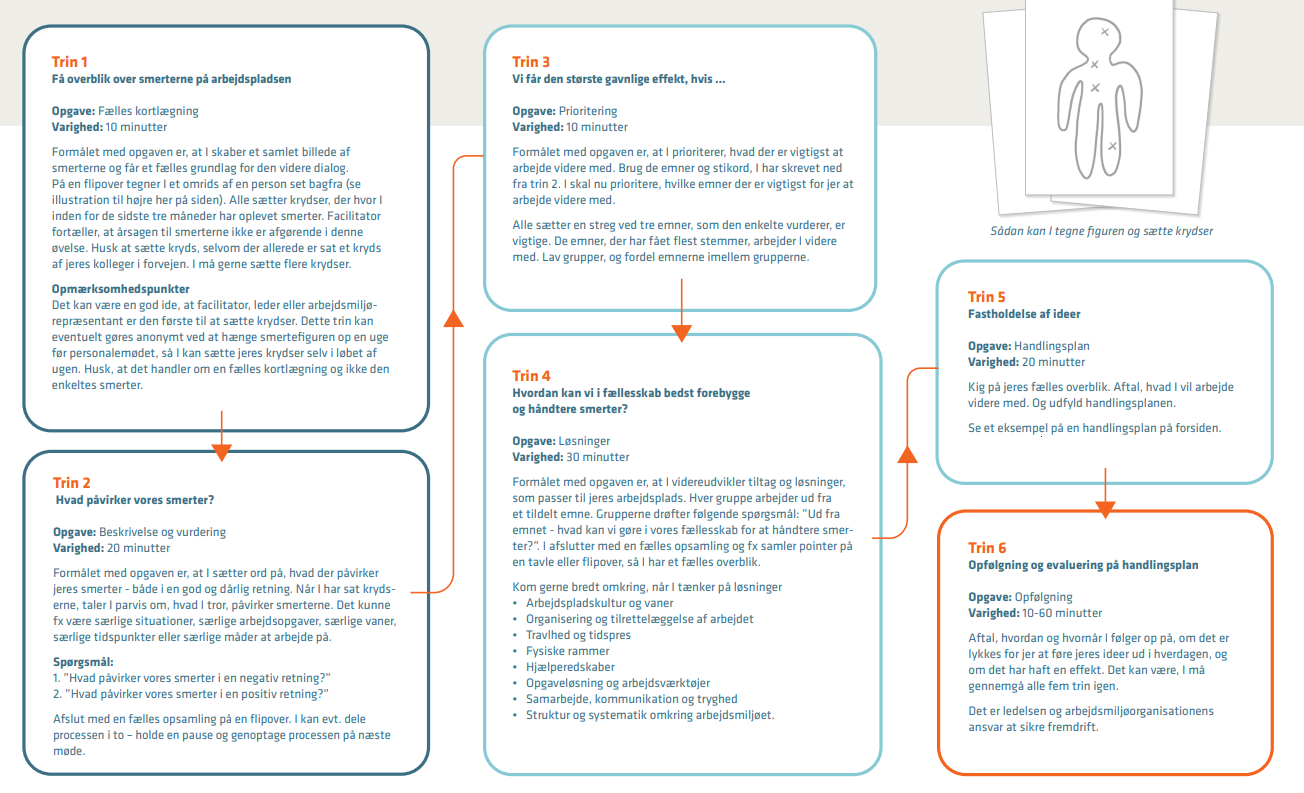 Smertefiguren (godtarbejdsmiljo.dk)
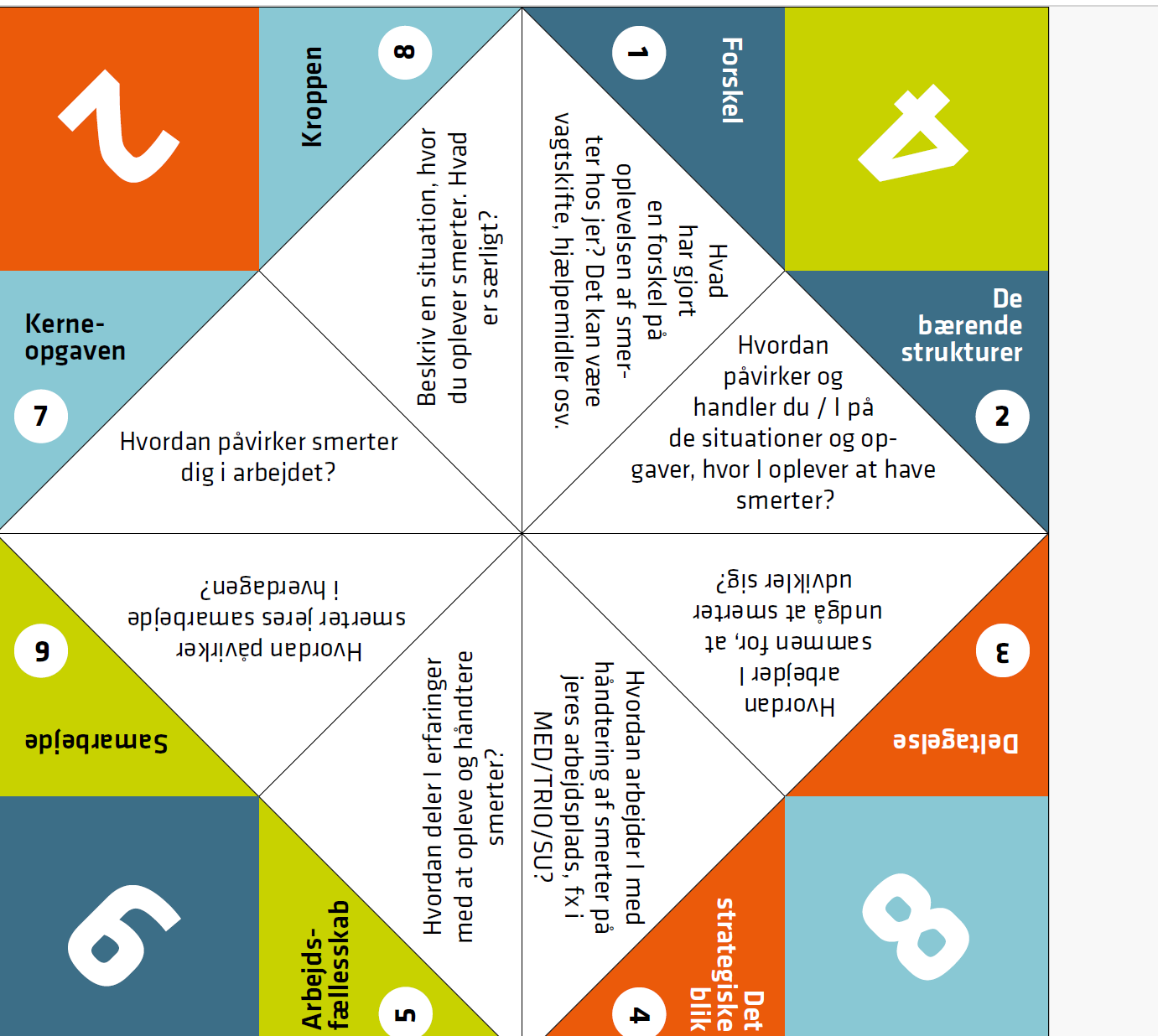 Hvad tager du med hjem og gør (mere af) for at styrke dialogen om smerter på din arbejdsplads?
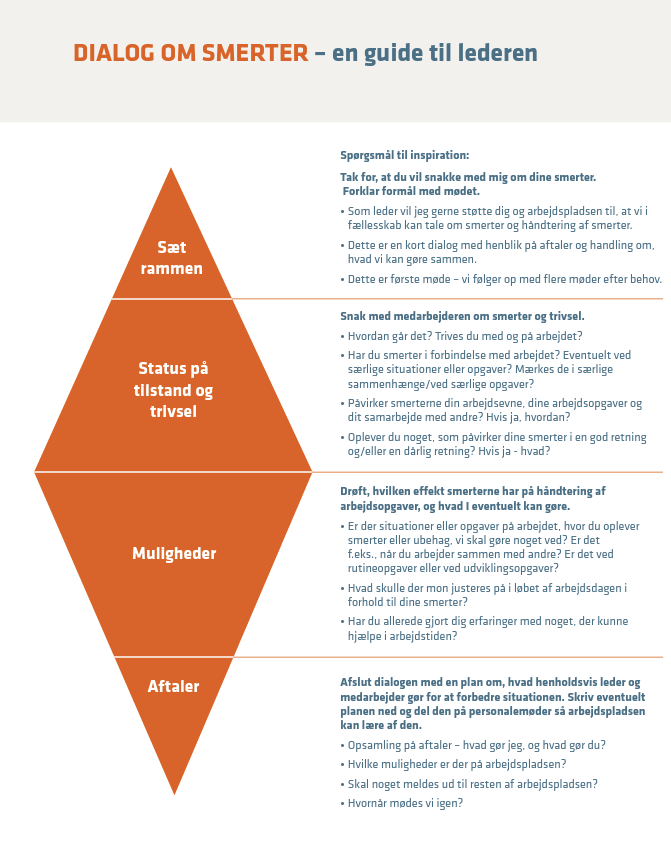 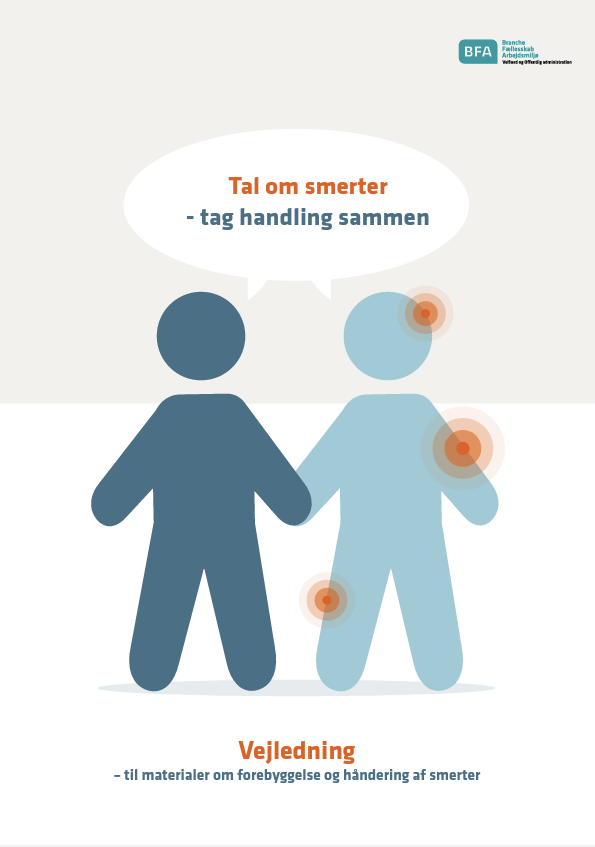 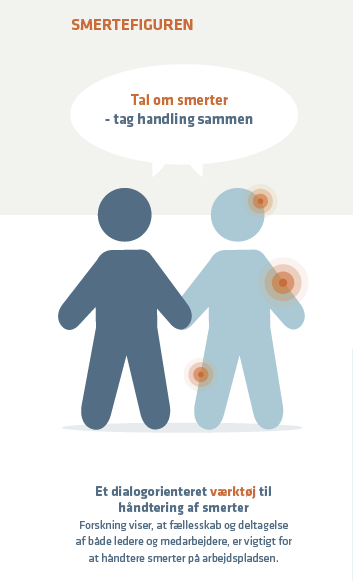 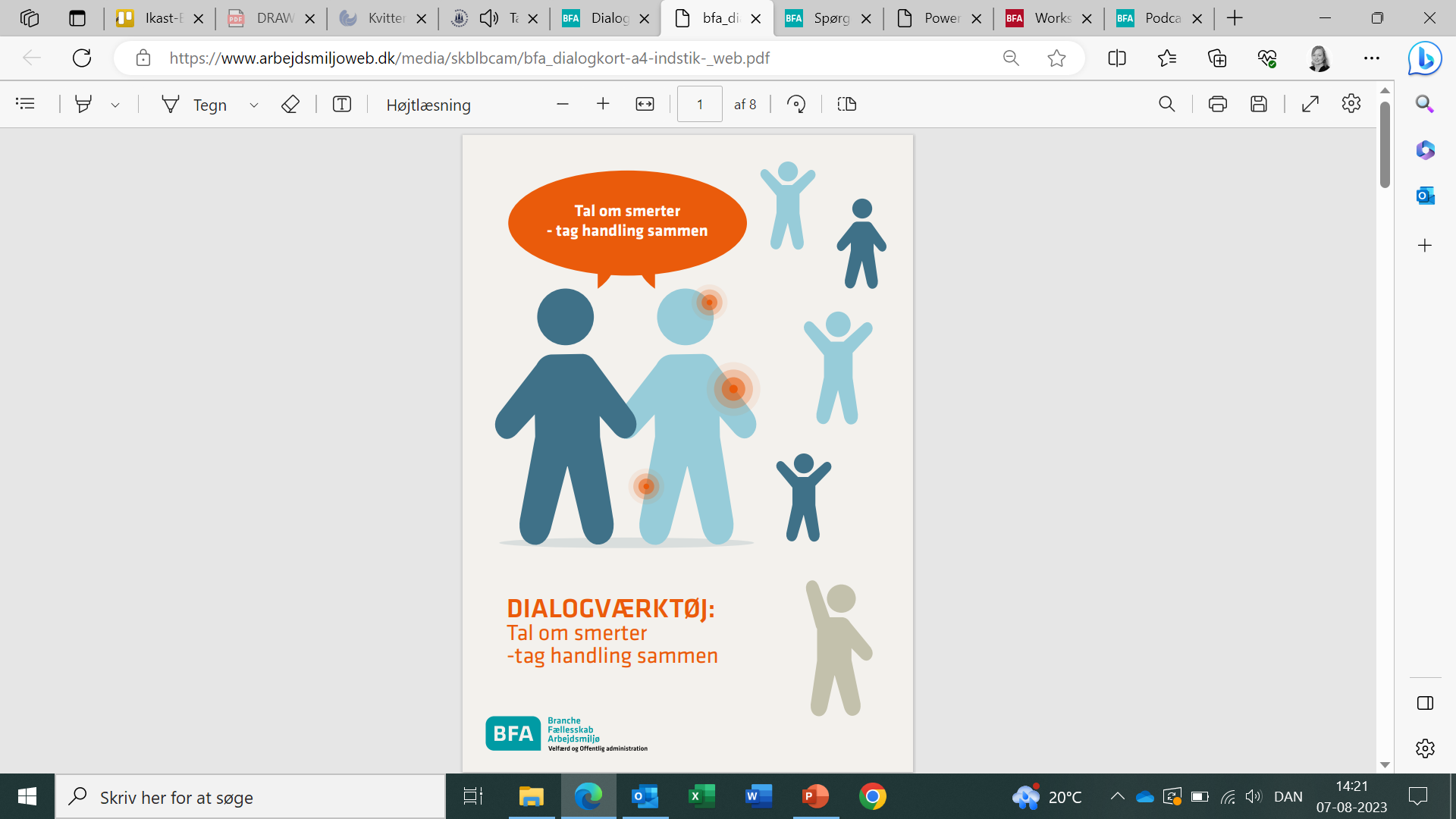 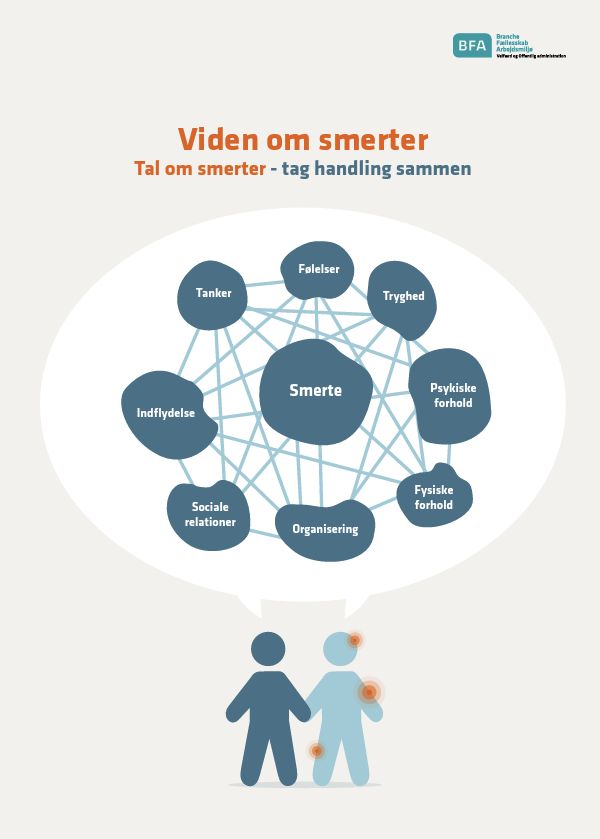 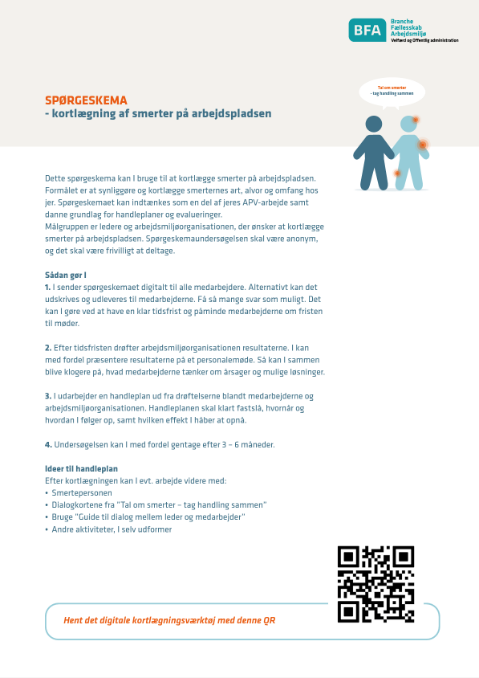 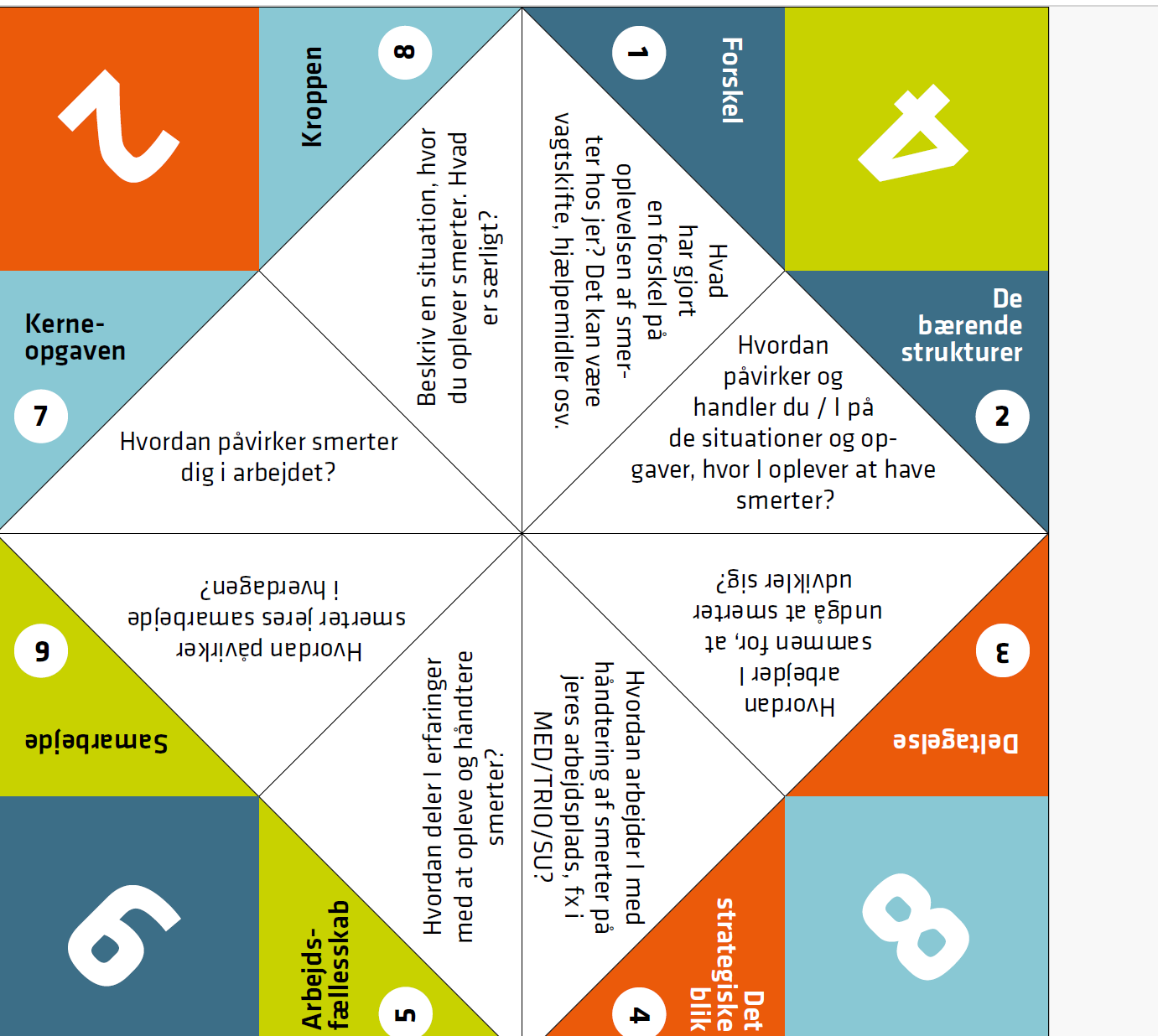 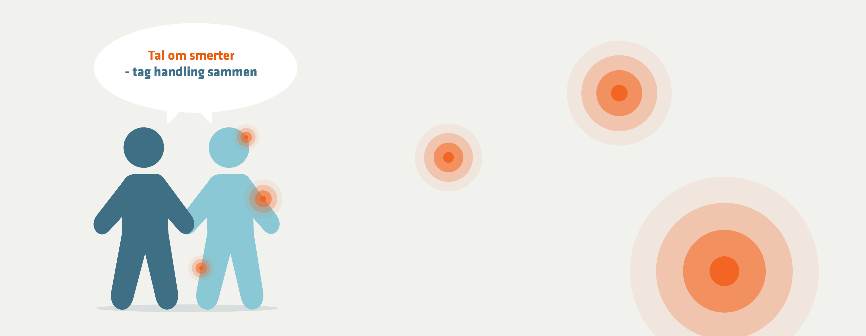 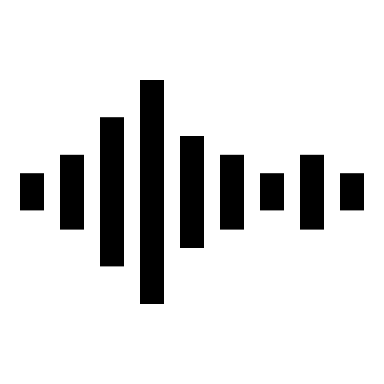 Hvis I vil vide (endnu) mere …
www.godtarbejdsmiljo.dk og www.forflyt.dk

Webinarrække: Når kroppen er en del af jobbet

”Godt arbejdsmiljø” på de social medier
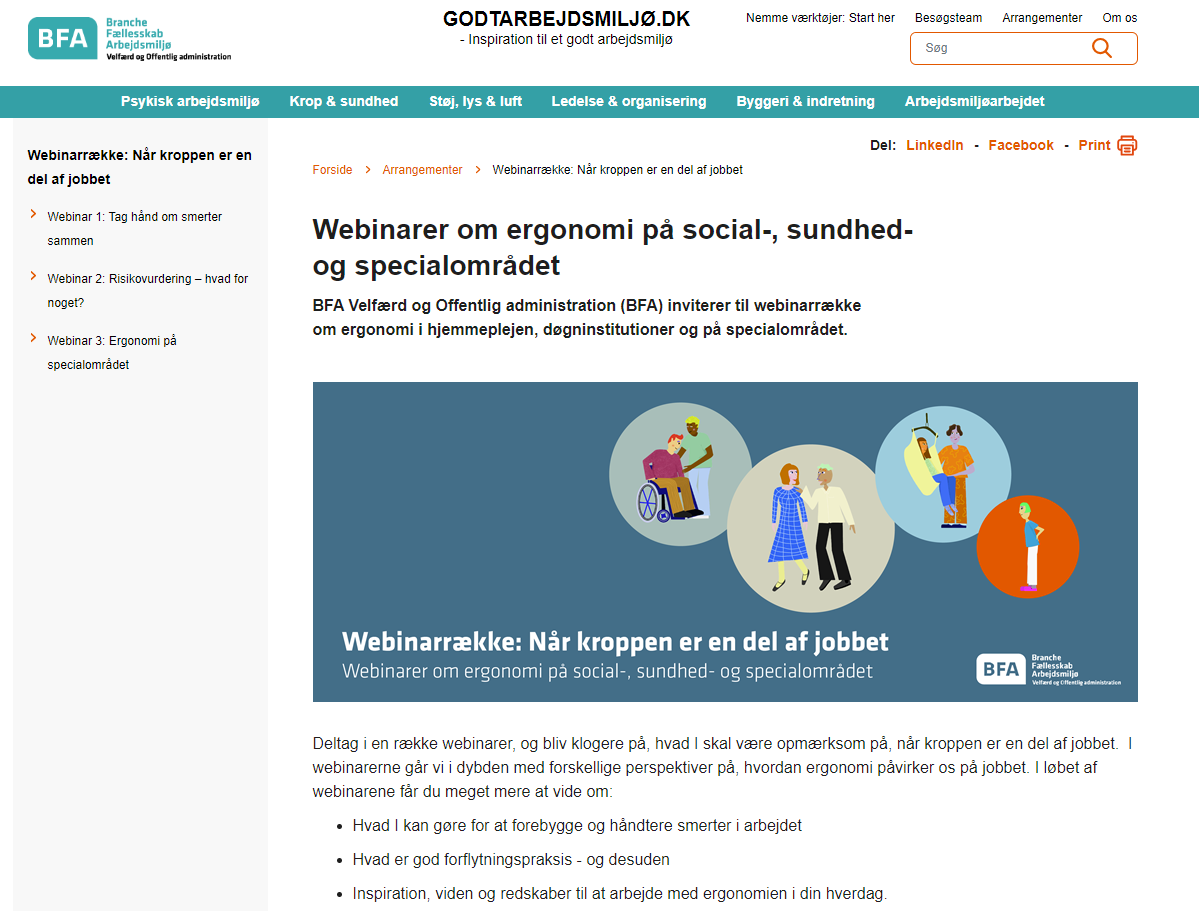 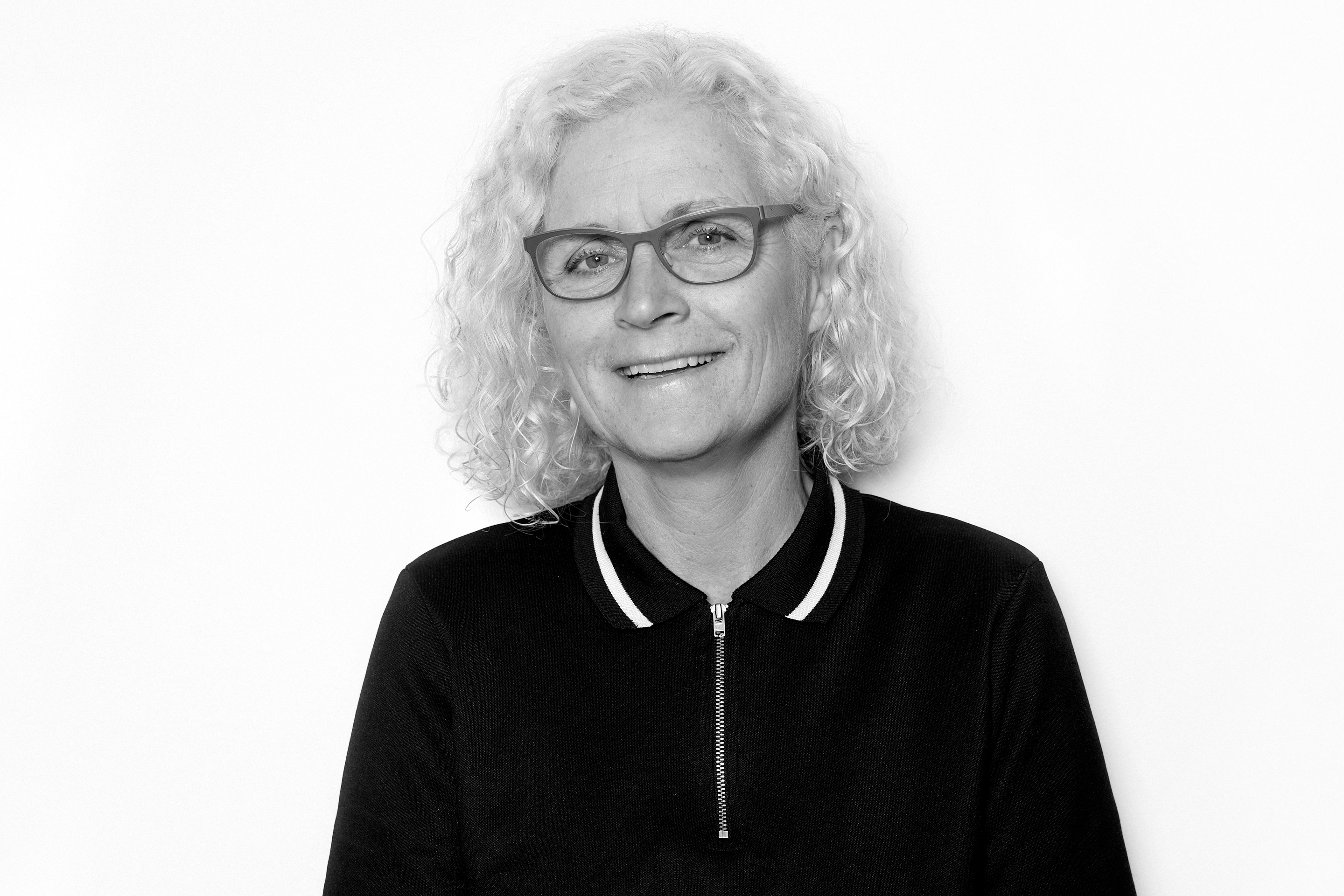 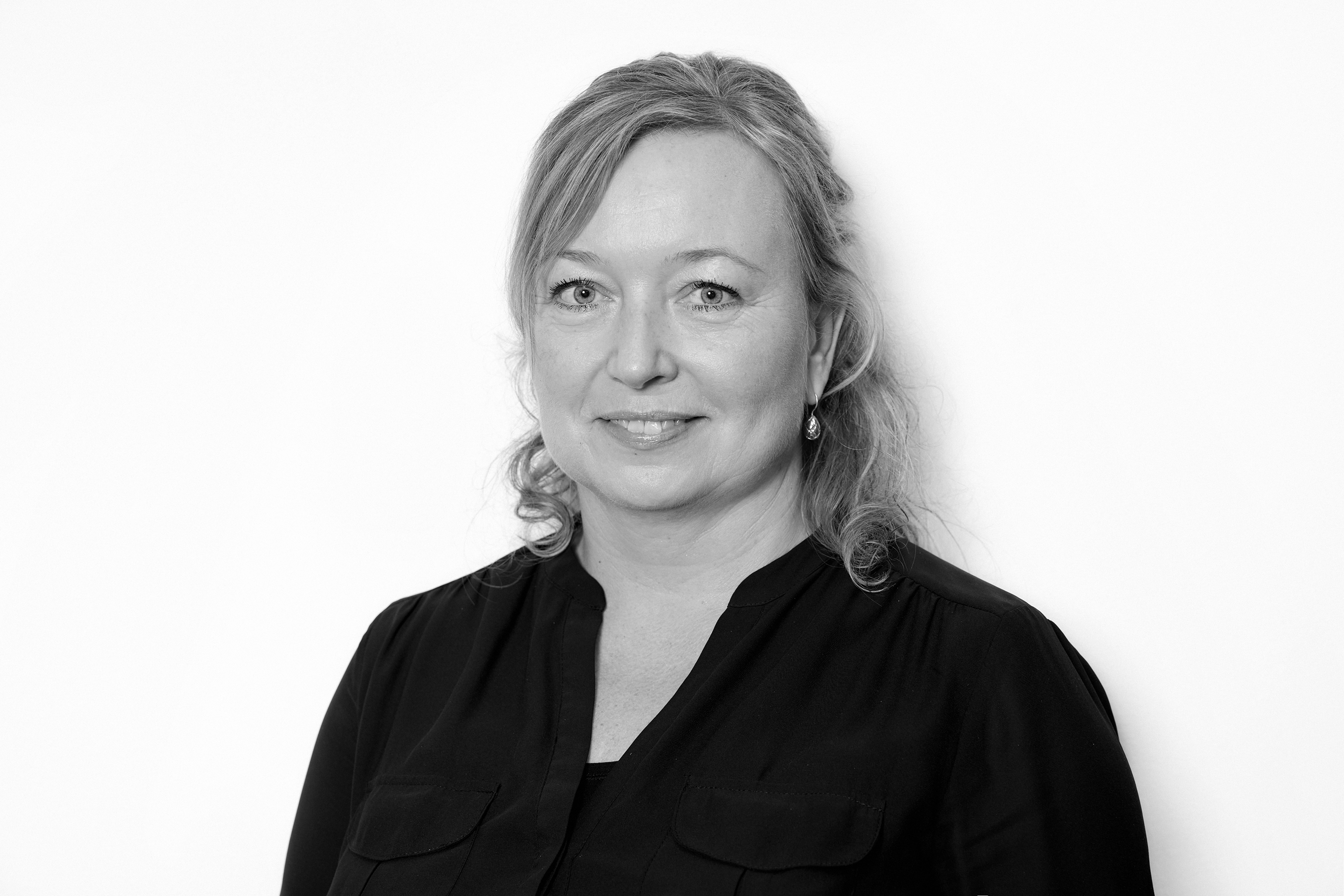 Susanne Nilherd Halle
Trine Juel Billum